Social Security
This year, the first of about 78 million baby boomers turn 60, including two of my Dad’s favorite people—me and President Clinton. This milestone is more than a personal crisis—it is a national challenge. The retirement of the baby boom generation will put unprecedented strains on the federal government.
—	President George W. Bush, State of the Union Address, 2006
Social Security
Privatization – the transfer of government enterprises or responsibilities to the private sector
The U.S. Social Security system and the associated Medicare health insurance system affect us all – if we work, we pay Social Security and Medicare taxes
Social Security payments and Medicare health insurance benefits are entitlements – a payment that eligible citizens have a right to receive by law
Social Security: A Social Insurance Program
Social insurance – any government program funded by payroll taxes on employers, employees, or both
Targeted to aid certain eligible groups of people, a person does not need to have a low income in order to be eligible
Purpose of social insurance programs is to pool risk of losses from such occurrences as death or illness
Compulsory
Social Security Administration (SSA) sole provider
Pay-as-you-go system
Social Security: A Social Insurance Program
Private insurance – a private program provided by for-profit insurance companies and funded by premiums
Purpose is the pooling of risk of losses
Voluntary
Composed of a large number of competing firms
Private insurers must operate on a fully funded basis – must have reserves sufficient to pay all claims likely to be made on them
Social Security: A Social Insurance Program
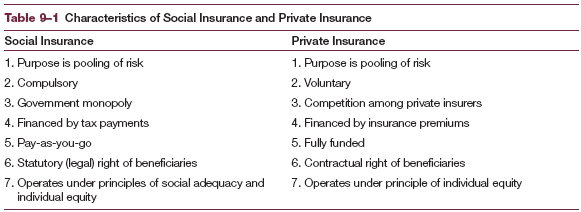 Social Security: A Social Insurance Program
Payroll taxes – taxes based on earnings from work, usually deducted directly from workers’ paychecks
Pay-as-you-go system – a program in which current taxes pay current benefits
Statutory right – a right that is specified by law
Contractual right – a right that is specified in contract between parties
Individual equity – the principle that benefits received are proportional to amounts paid in
Social adequacy – the principle that benefits are sufficient to provide a minimum level of economic security to the population as a whole
Public assistance – any government program targeted to aid low-income people
Social Security: A Social Insurance Program
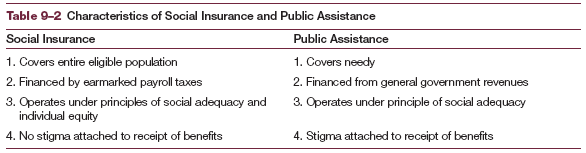 Social Security Taxes and Benefits
Social Security and Medicare taxes account for about a third of all federal taxes collected
Social Security Taxes
Determined by the tax base and the tax rate
Tax base – the value of income, earnings, property, sales, or other valued items to which a tax rate is applied
Social Security tax base is the maximum amount of earnings through working
Earnings – money received through working
Income – money received from all sources of income, including earnings
Tax rate – the percentage of the tax base that must be paid to the government as tax
Social Security Taxes and Benefits
Social Security Taxes
Total payroll tax rate as of 2018 = 7.65%
Social Security – 6.2%
Medicare – 1.45%
Combined tax rate of both workers and employers = 15.3%
Self-employed pay both shares – 15.3%
Social Security tax is regressive
Social Security tax base as of 2018
First $128,400 of each worker’s annual earnings
All of the worker’s earnings taxable for Medicare
Social Security Taxes and Benefits
Social Security Taxes
Regressive taxes – taxes that take a larger percentage of income from low-income people than from high-income people
Progressive taxes – taxes that take a larger percentage of income from high-income people than from low-income people
Proportional taxes – taxes that take the same percentage of income from people at all income levels
Social Security Taxes and Benefits
Social Security Taxes
Social Security taxes regressive for two reasons
Only the tax base is taxed in any given year
2018 – first $128,400 (varies each year)
Entire earnings of low-earning workers subject to tax
Only a portion of earnings of high-earning workers taxed
Only earnings from working are taxable
Other forms of income not subject to these taxes
rents, interest, capital gains, stock dividends
Social Security Taxes and Benefits
Social Security Benefits
Paid by the U.S. Treasury each month
Recipient must be a covered worker or dependent/survivor of a covered work
Worker must have paid Social Security taxes on a minimum amount of earnings for a minimum period of time
Benefit amounts based on the retired worker’s prior Social Security tax contributions
Benefits are progressive – low-earning workers receive a higher replacement rate than high-earning workers
Replacement rate – the percentage of the worker’s last working year’s earnings that is replaced by Social Security retirement benefits
The Problem and the Response
The Long-Run Problem: An Aging Population
Average age of the U.S. population is increasing
Fewer workers paying taxes, more retirees receiving benefits
Life expectancy increased since the beginning of the Social Security program
1940 – life expectancy 63 years
2016 – life expectancy approximately 79 years
Many workers retiring at earlier ages
Longer periods of retirement during which workers do not pay Social Security taxes but do receive benefits
Baby boomers now retiring
The Problem and the Response
The Long-Run Problem: An Aging Population
Social Security a pay-as-you-go system
1940 – over 159 workers paid taxes for every beneficiary
1950 – fell dramatically to 16.5 workers
Fell again considerably from 1950 to 1960 – continued to fall thereafter though less dramatically
Ratio of workers to beneficiaries projected to fall to 2.3 in 2030
Implications
If fewer taxpayers are going to provide the same levels of benefits on a pay-as-you-go basis, then these taxpayers individually must pay higher taxes
If more taxes not collected per worker, then benefits must be cut or another source of funding must be found
The Problem and the Response
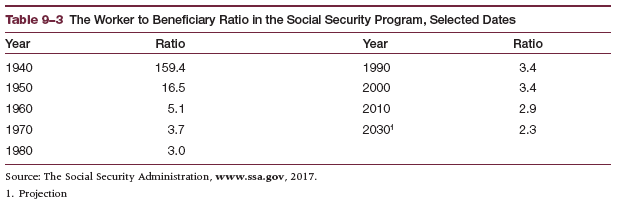 The Problem and the Response
Efforts to Address the Problem
Congress amended the Social Security Act in 1983 – major provisions of the amendment were
to raise the normal retirement age
to build up trust funds
to tax a portion of Social Security retirement benefits for income tax purposes
The Problem and the Response
Efforts to Address the Problem
Increasing the normal retirement age
The minimum age at which workers can retire with full Social Security benefits
Those born in or before 1937 – 65 years
Those born in 1960 or later – 67 years
Workers can also retire at 62 years of age – retirement benefits proportionally reduced if they do so
Because we are living longer on average, working longer on average may make sense
The Problem and the Response
Efforts to Address the Problem
Building up trust fund balances for baby boomer benefits
Baby boomers are those born between the end of WWII (1945) and 1965 –economy was booming and birthrate increased
Began retiring in about 2010 – thereby stressing the Social Security system
To accommodate the baby boomers, trust fund balances are being built up
Trust fund – taxes collected and invested specifically to pay future Social Security benefits
The Problem and the Response
Efforts to Address the Problem
Taxing Social Security retirement benefits
Originally exempt from income taxes
1984 – retirees began to pay federal income tax on their Social Security benefits
Taxes paid credited to Social Security trust funds and invested in U.S. securities
Somewhat controversial but has resulted in substantial revenues and contributed to the financial viability of the system
The Problem and the Response
Long-Run Financial Viability of Social Security
Once Social Security trust funds are exhausted, the system will return to a pay-as-you-go system
Increasing proportion of older people in the population
Change could lead to higher Social Security taxes
Decreased or delayed retirement benefits
Increase in the payroll tax or other other sources of income
In the long run, the program not expected to be financially sound – not currently in any danger of collapsing
The same cannot be said of Medicare
Other Issues and Problems
Should Social Security Be Made Voluntary?
Many conservatives argue that it should
Based on principles of greater economic freedom
Limitation of the role of government in our lives
Fairness of the system to younger workers
Other Issues and Problems
Should Social Security Be Made Voluntary?
Arguments for a compulsory program
A voluntary program would make provision of a minimum level of economic security to the entire population more difficult
The poor could not afford to purchase private insurance or provide for their own economic security
A voluntary system would be subject to greater adverse selection
Adverse selection – a process by which insured people’s choices lead to higher-than-average loss levels for the program’s sponsor
Other Issues and Problems
The “Bad Buy” Issue: Is Social Security Unfair to Younger Workers?
These workers pay Social Security taxes to support currently retired persons, survivors, disabled persons
The value of the taxes paid by younger workers and their employers can exceed the value of the benefits they can expect to receive
The employer’s share of the tax provides for social adequacy, not individual equity
Social Security also provides disability insurance and medical insurance through Medicare
Other Issues and Problems
Does Social Security Decrease Savings?
Social Security wealth effect – the tendency of the population to substitute Social Security for private savings, thus decreasing private savings
Causes us to spend more during our working years on consumer goods because we do not feel the need to save
Social Security early retirement effect – Social Security’s effect of increasing private savings by encouraging earlier retirements
Workers who retire earlier must provide for a longer period of retirement and therefore must save more during their working years
Other Issues and Problems
Social Security’s Unfair Treatment of Women?
A wife can choose to receive retirement benefits based on her own earnings record or on her husband’s record as her spouse
Usually spousal benefits will be one-half of what her husband receives
Wives who have never worked outside the home are entitled to the same spousal benefits as are wives who worked throughout their married lives
Note that husbands might find themselves in the same situation if their earnings record is smaller than their wives’
The labor market institutions of the United States treat men and women differently, and this differential treatment is reflected in treatment for Social Security
Other Issues and Problems
Immigrants, Racial and Ethnic Groups, and Others
The SSA no longer has a “welcome immigrants” message on its website but does provide Social Security and other information to different groups of immigrants – including students, refugees, asylum seekers
Provides content in various languages
Provides a specific Internet site for Native Americans, African Americans, refugees, asylum seekers, others
Provides information specifically to the U.S. homeless population – including links for veterans, young people leaving foster care, those temporarily institutionalized, people leaving prison, others
Provides links to social media – Facebook, blogs
What Does the Future Hold for the Social Security System?
2018 – millions of social security recipients received a two percent increase in benefits – the largest increase since 2012
$25 per month for the average beneficiary
2019 – increased even more at 2.8%
Americans have long been skeptical about the promise of Social Security – each generation has applauded the system’s support of their parents/grandparents but doubt that it will “be there for them”
Social Security’s worsening financial position – trust fund balances will be drawn down more rapidly than once predicted
Most do not understand the system
Medicare hospital trust fund in poor condition
Prescription drug plan questionable
Rising national debt
What Does the Future Hold for the Social Security System?
Altering the Social Security Tax
From highly regressive to progressive
Cutting Current Social Security Benefits
Proposals to cut benefits across the board or for high-income recipients
Eliminate adjustments for inflation – a form of benefits reduction
Increasing Retirement Ages
Suggestion to strengthen the system by raising both the normal retirement age and the early retirement age
What Does the Future Hold for the Social Security System?
Investing Social Security Taxes in the Stock Market
Trust funds must be invested only in government securities
Partial Privatization
Proposals to partially privatize the Social Security program
Some percent of a worker’s Social Security taxes could be put into investment accounts selected by the worker – his/her taxes would be reduced by the same amount
Critics argue that high-wage earners would receive more sophisticated investment advice than would low-income workers
Would increase the retirement income of high earners and decrease the retirement income of low-income earners
The Social Adequacy of Social Security
Many Social Security beneficiaries cannot rely solely on Social Security benefits – lower-income people may not be able to supplement their benefits with other sources of income or savings
Social Security benefits – as they now stand – do not fully meet the goals of social adequacy
The United States ranks 31st out of 34 industrialized countries in terms of the size of its benefit levels – further testament that our benefits should be increased instead of going in the other direction
This principle of social adequacy also at risk in our Medicare program
One solution – expand immigration
Young immigrants can help shore up funds that go to older residents
Under Trump administration the number of immigrants and refugees drastically reduced
The Medicare Program
What is Medicare?
A health insurance program for subsidized medical insurance insurance for aged and disabled Social Security beneficiaries
The Medicare program consists of three separate components:
Part A – compulsory part of the program that covers costs of hospitalization
Part B – a voluntary portion and covers doctor visits and other outpatient costs
Part D – also voluntary and covers prescription drug costs
The Medicare Program
Medicare Taxes
Tax base for Medicare is the entire earnings from working – applies up until a person reaches age 65
Until that time, the worker pays 1.45 percent of this tax base to the federal government
Like Social Security taxes, Medicare taxes are regressive
The Medicare Program
Medicare Premiums, Deductibles, and Co-Pays
Specific numbers can vary depending on the income and other circumstances of beneficiaries
2018 data “base” numbers
Part A hospitalization most people pay no premium – they do incur deductibles and co-pays
Base deductible = $1,340, co-pays charged as hospital stays increase
Part B outpatient benefits
Base premium = $134 charged per month, after reaching deductible base co-pay of 20% of remaining expenses charged
Part D prescription benefits
Beneficiaries charged with premium and co-pays
The Medicare Program
The Problems with Medicare
Social adequacy of Medicare benefits – out-of-pocket expenses too high for many low-income and high-cost patients
Increasing costs of healthcare – outlays on a per-patient basis are rising rapidly
Aging of the population – financial future of Medicare uncertain at best
Donald Trump and the Republican Congress
2017 tax bill pass by Republicans controversial – opposed by all Democrats who felt it was drafted and approved without any discussion with them
2017 tax bill will cut government tax revenue by $1.5 trillion over ten years – the federal government must either slash its spending or increase its borrowing
Deficit spending – the amount of government spending that exceeds government taxes in a particular year – financed by government borrowing
National debt – the total amount of government borrowing that has not yet been repaid
Conservative versus Liberal
Liberals
Support the principle of social, not private, insurance
Concerned about the failure to meet the goal of social adequacy – of both Social Security and Medicare
Worry about the regressivity of the Social Security payroll tax – want to increase financing through income taxes, other sources to ensure continued financial viability of the system
Do not worry about the size of the system, that it represents big government
Conservatives
Believe Social Security represents big government
Better off if we did not have to pay Social Security taxes
Encouraged instead – as a tax break for savings – to provide for ourselves in retirement or disability through private investments
Favor partial or total privatization of the system
More likely to favor making Social Security voluntary
Appendix 8–1: Private Insurance
Patient pays a portion of the cost through premiums, deductibles, coinsurance payments
Premium – a payment to purchase and keep in force an insurance policy
Deductible – a payment on an annual or per-service basis that must be made by the insured person before the insurance company’s payments begin
Coinsurance payment – a percentage of medical expenses that the insured person must pay over and above the deductible
Regressivity – a situation in which a larger percentage of income is taken from low-income people than high-income people
Could be eliminated if premiums and payments were tied to income – out-of-pocket expenses may still be considerable